Geography Unit: Mountains and Volcanoes
Spring 1
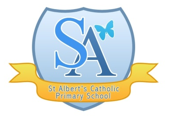 Year 6
Key Facts
Mountains are found in every continent of the world, even Antarctica, over millions of years.
Some mountains are isolated features but most are found in mountain ranges such as the Himalayas, the Alps, the Rockies and the Urals.
Volcanoes are mountains. They differ from other mountains in being formed by  ash, lavas, or volcanic ‘bombs’ thrown out of the mouth of the volcano.
Mountains are important economically: mining, quarrying, timber and tourism provide a living for local people.
Mountains are constantly being eroded by a variety of processes including weathering by ice, snow, rain and wind.
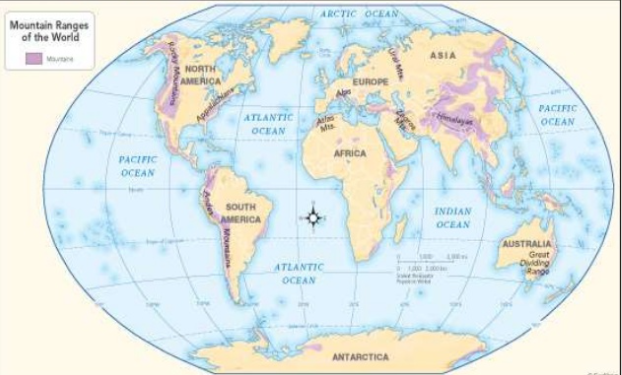 Prior Learning
   Year 3
  Rock and Roll
Earthquakes and Volcanoes
Fault-block Mountains
Fold Mountains
Dome  Mountains
Volcanic Mountains
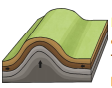 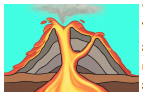 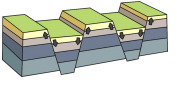 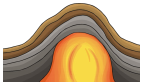